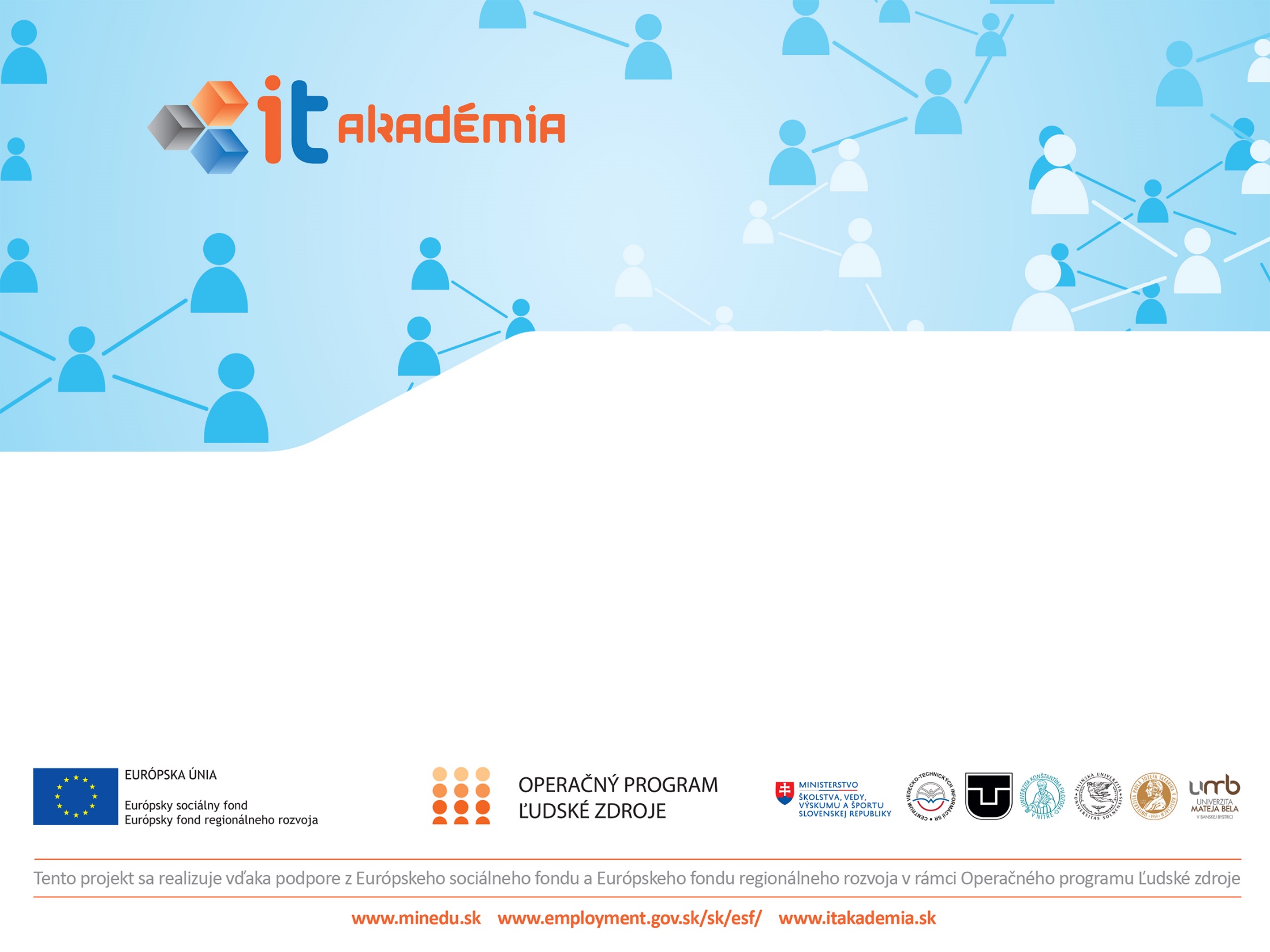 Geografia v projekte IT Akadémia
RNDr. Stela Csachová, PhD.
Školská geografia
Prírodovedný a spoločenskovedný obsah
Potreba obsahových a metodických zmien
Podpora práce v IT Science Labe
Čo prinášame?
120 metodík (60 SŠ a 60 ZŠ)
Aké zručnosti rozvíjajú metodiky? Napr.
Práca s dátami (priestorovými a štatistickými) – zber, spracovanie, vizualizácia, interpretácia a prezentácia
Kartografické zobrazenie dát - tvorba mapy, vekovej pyramídy, priečny profil
Tvorba jednoduchého modelu krajiny
Hodnotenie súvislostí, vzťahov v krajine
Posudzovanie spoločensko-politickej situácie regiónu
Akými metódami žiaci nadobúdajú zručnosti? Napr.
Bádateľské, problémové vyučovanie, práca v skupinách, čítanie s porozumením
Čo naučíme učiteľov?
Aktívne pracovať so žiakmi
Prekonať „všednosť“ inovatívnymi metódami práce
Prekonať strach z inovácií
Pracovať s Google Earth, Google Sketch up a mnohými ďalšími webGISmi, s meteostanicou 
Aktualizáciu učiva
Orientovať sa v zdrojoch geografických informácií
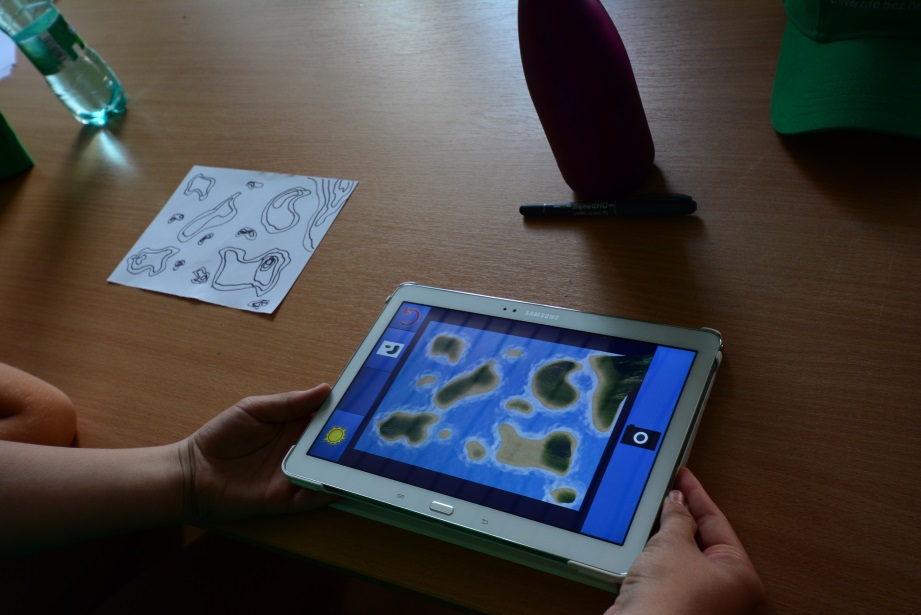 LandscapeAR
Krajina na dotyk(angl. Tangible GIS)
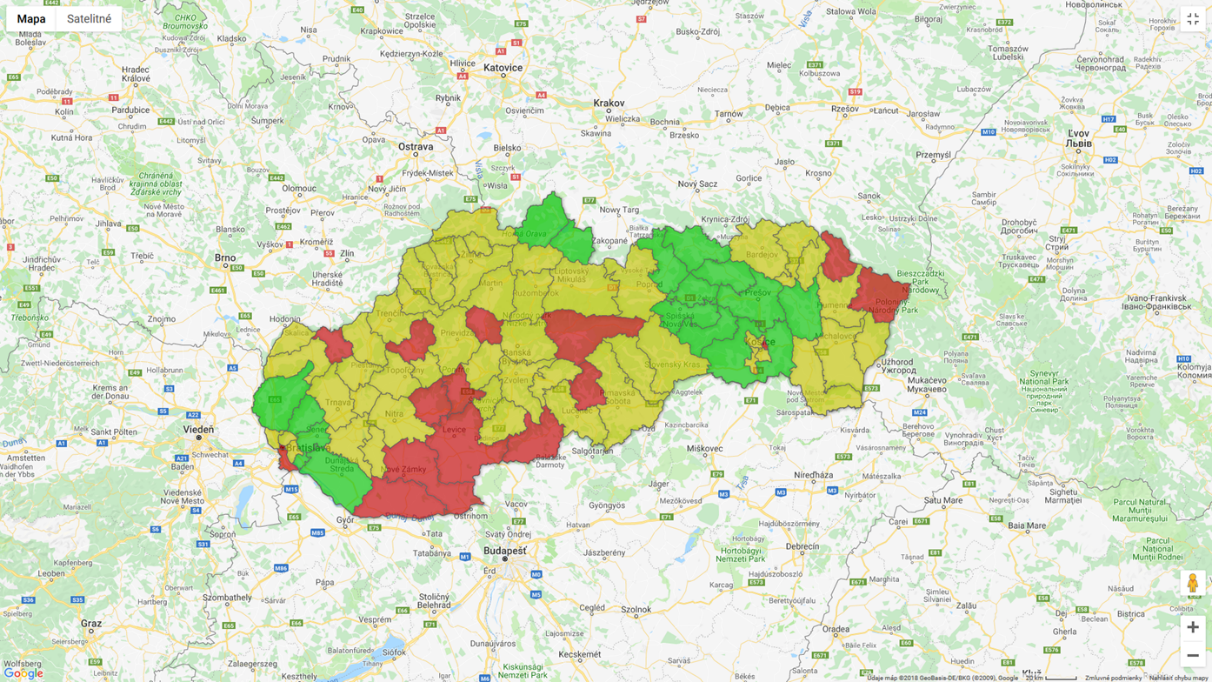 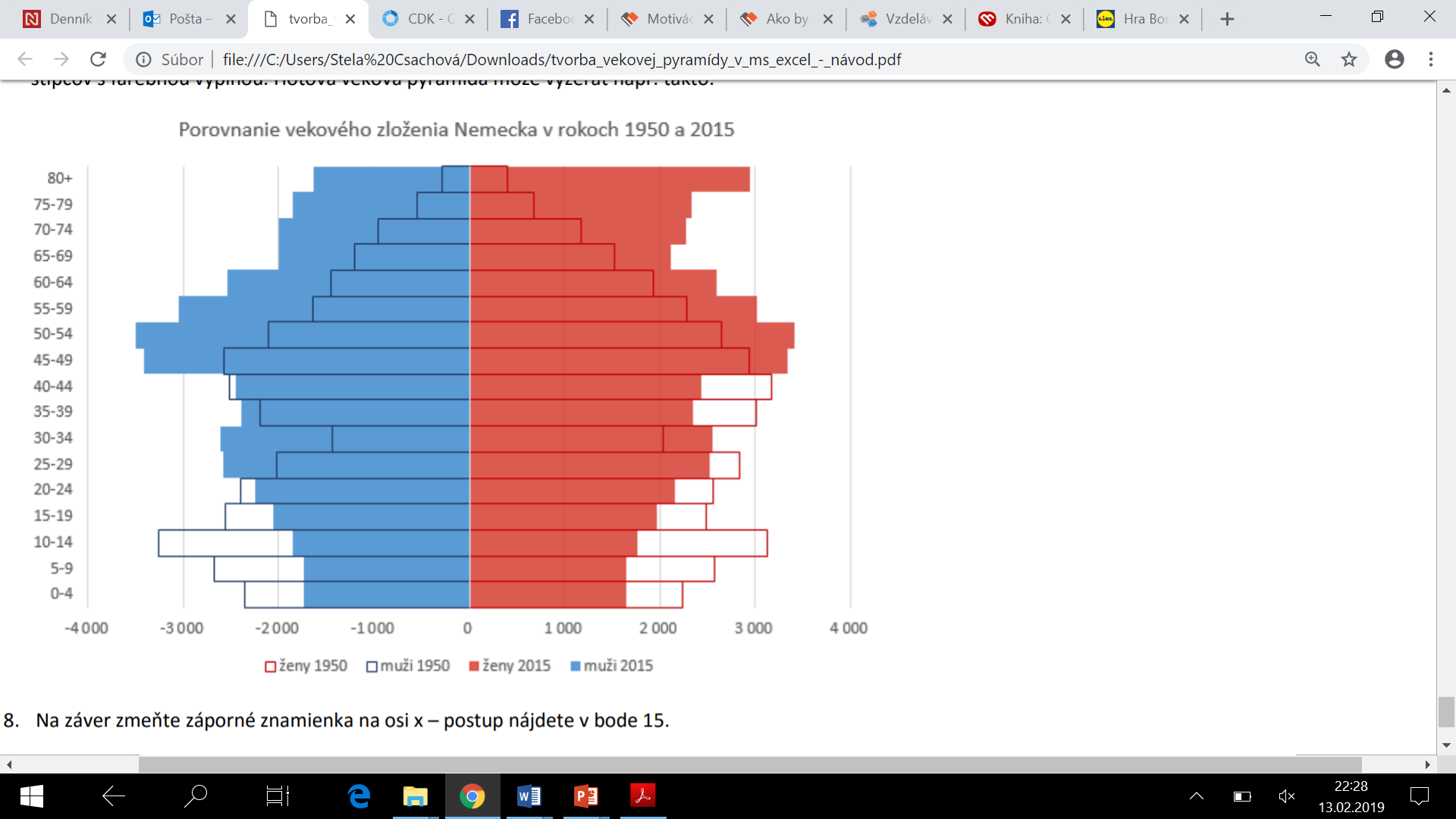 42 SŠ
overovatelia metodík
64 ZŠ
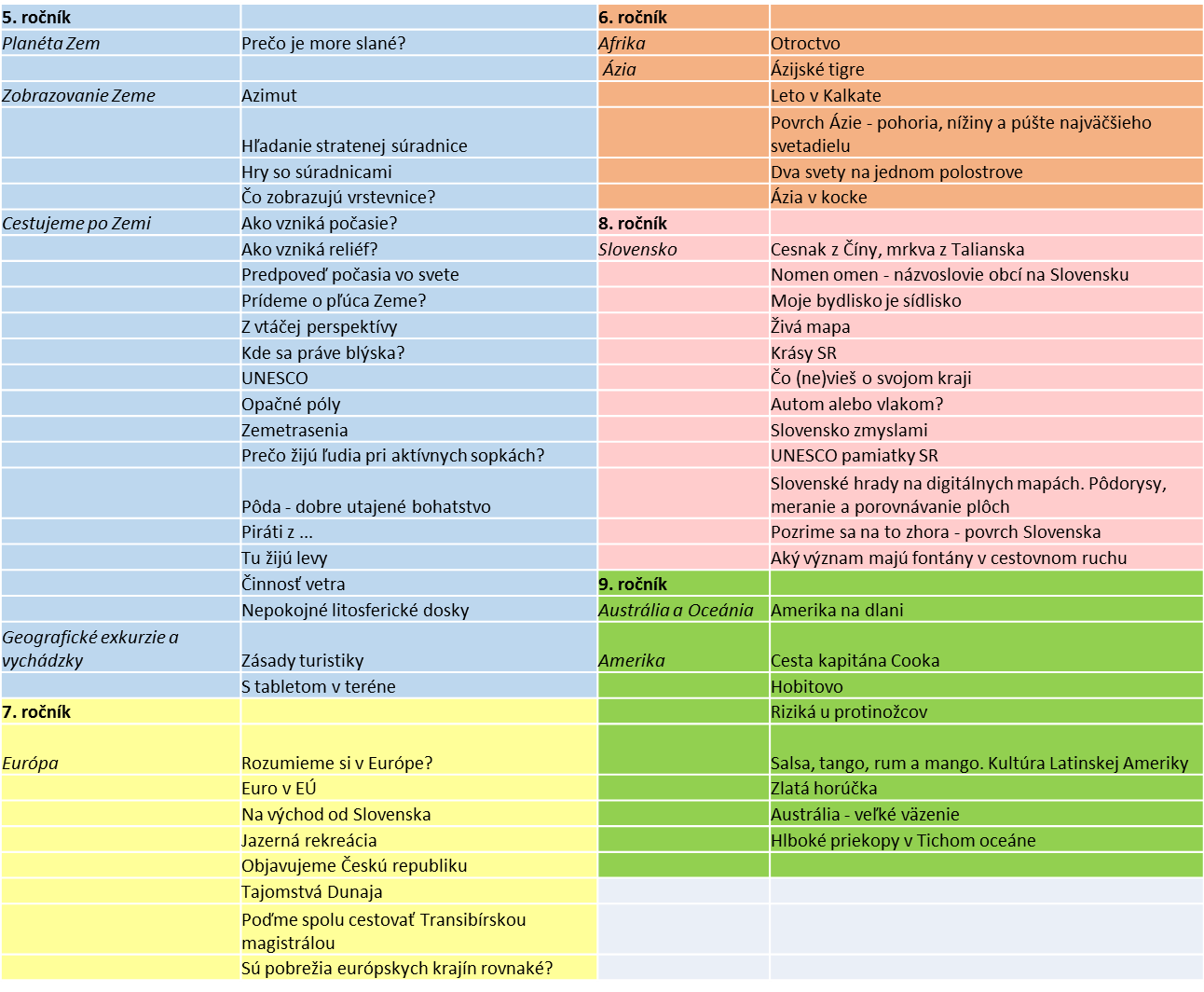 Ďakujem za pozornosť